ĐỘNG VẬT HOANG DÃ
Bắt đầu
1/12
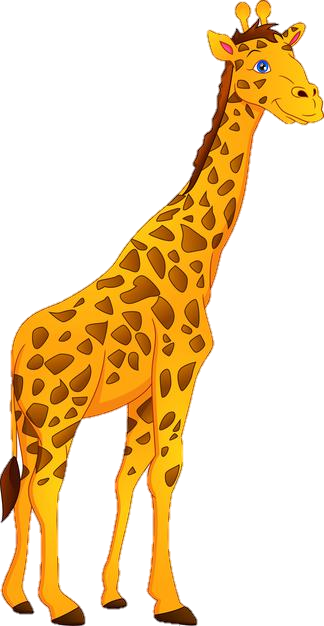 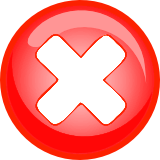 Con hổ
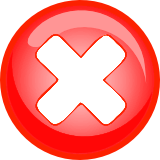 Con báo
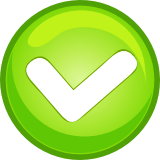 Hươu cao cổ
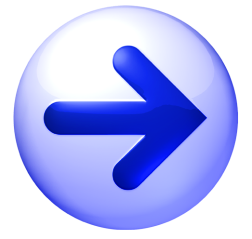 2/12
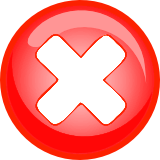 Con bò
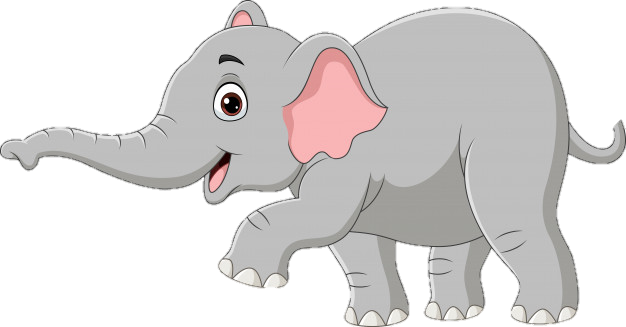 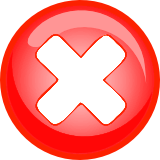 Con trâu
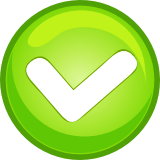 Con voi
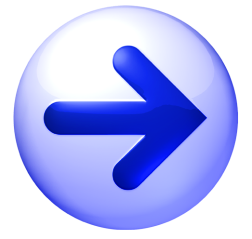 3/12
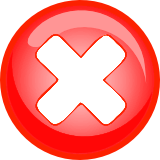 Con khỉ
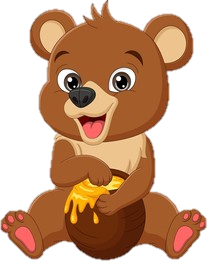 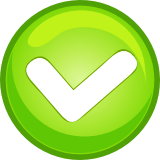 Con gấu
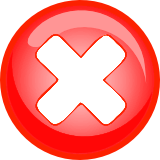 Con mèo
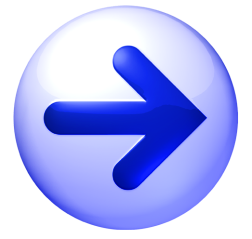 4/12
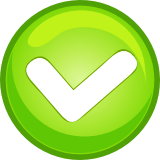 Hà mã
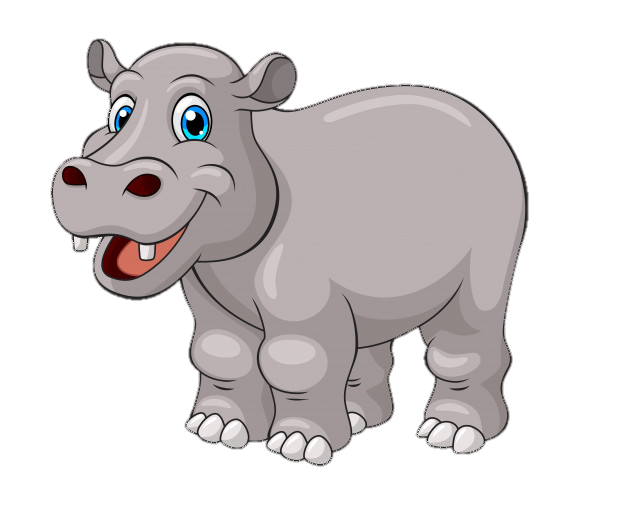 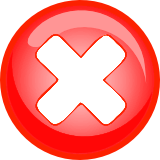 Con gấu
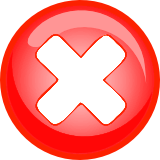 Tê giác
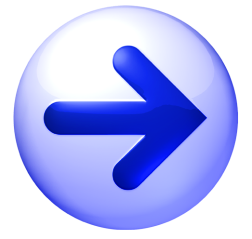 5/12
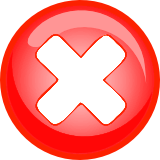 Sư tử
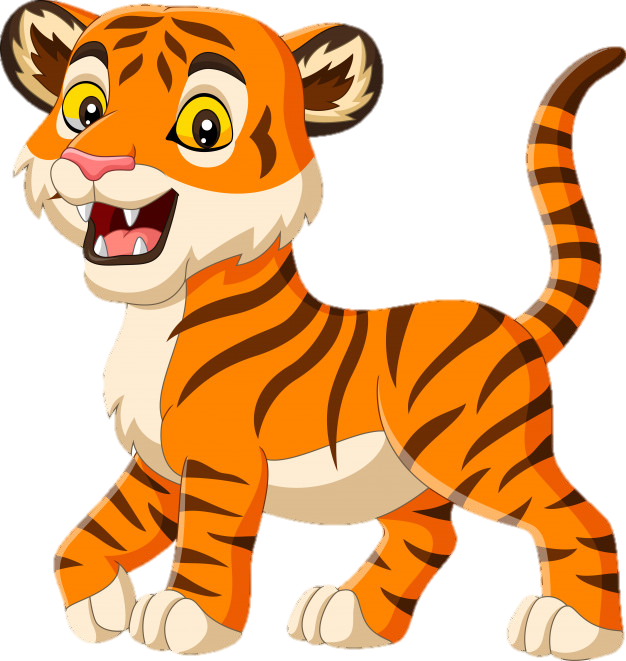 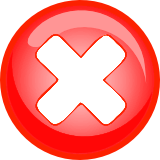 Con mèo
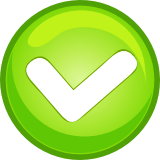 Con hổ
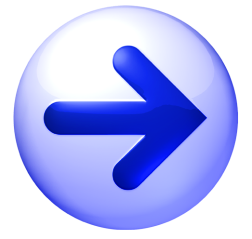 6/12
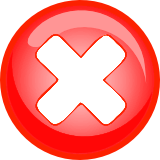 Sư tử
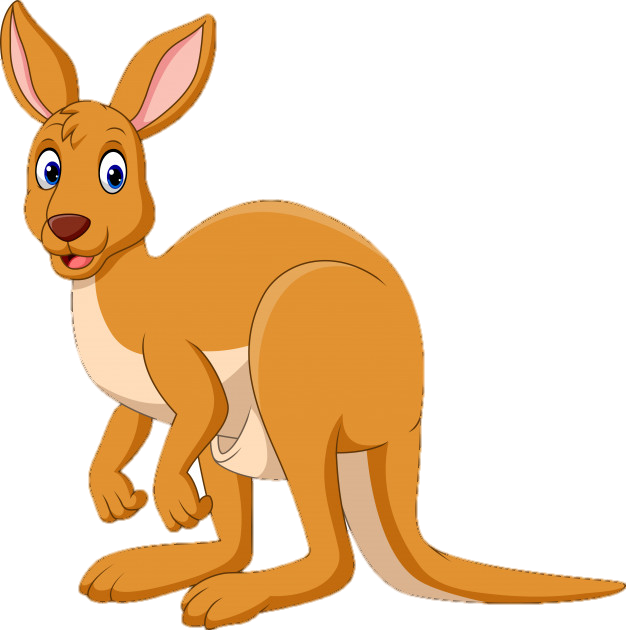 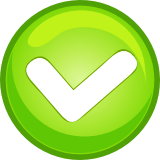 Chuột túi
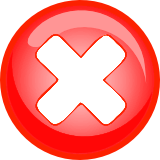 Con hổ
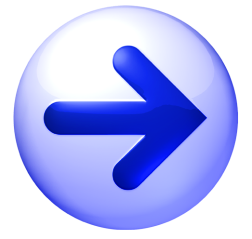 7/12
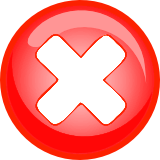 Báo đen
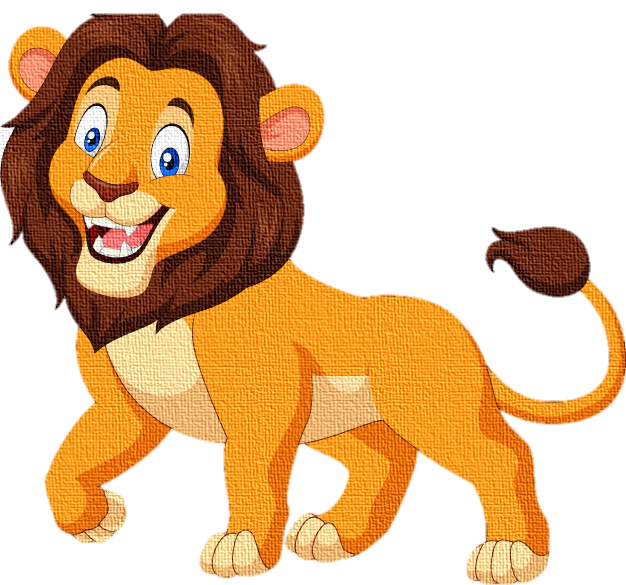 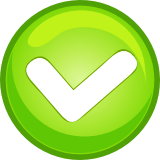 Sư tử
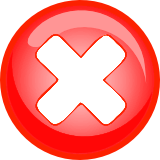 Co hổ
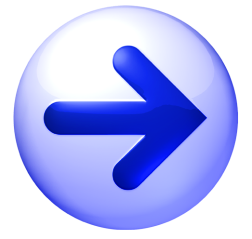 8/12
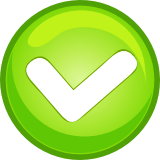 Con rắn
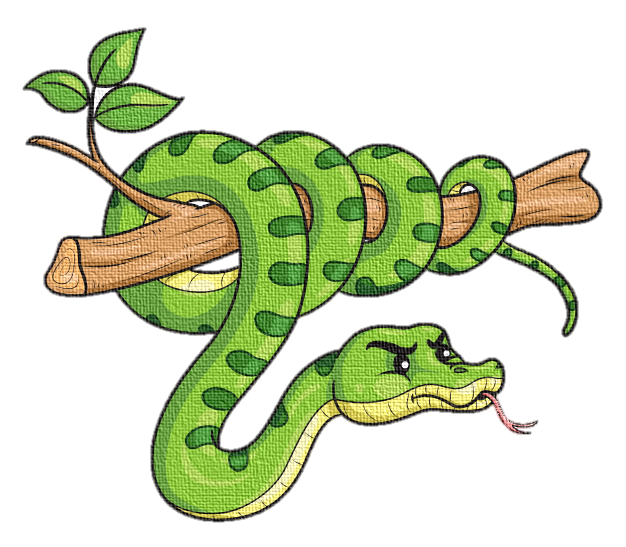 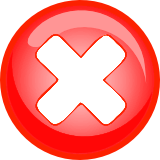 Cá sấu
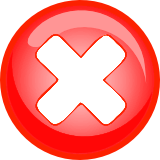 Con trăn
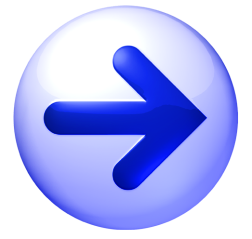 9/12
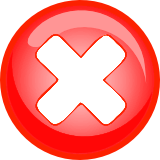 Sư tử
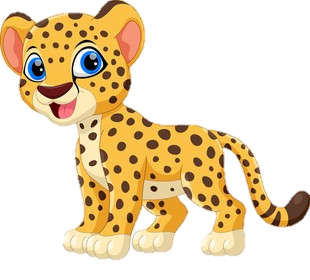 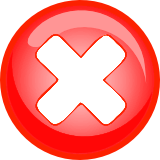 Con hổ
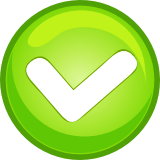 Con báo
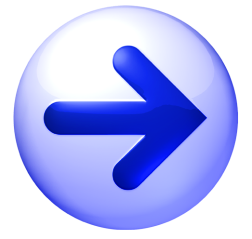 10/12
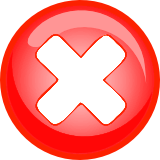 Tê giác
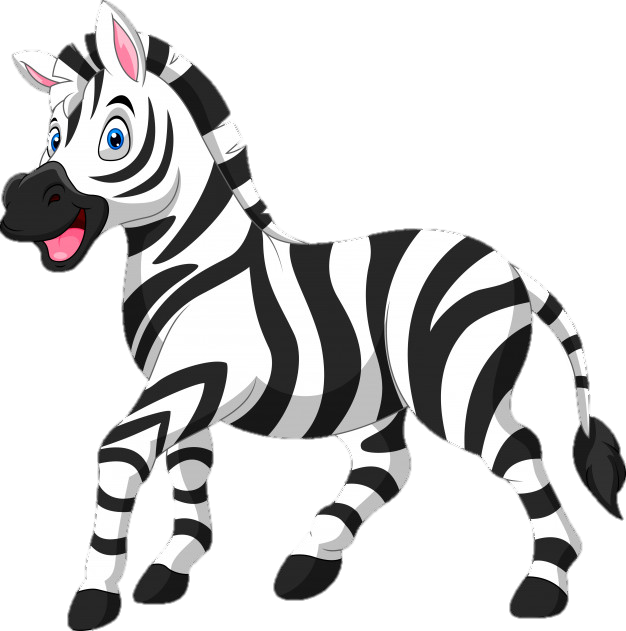 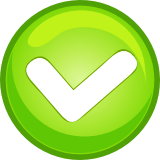 Ngựa vằn
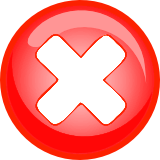 Con gấu
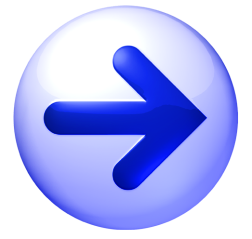 11/12
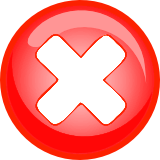 Con rắn
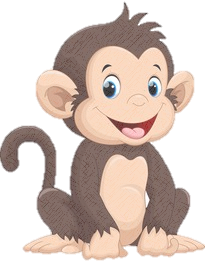 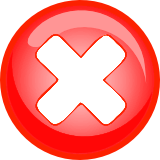 Con ếch
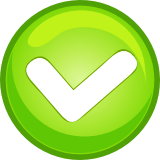 Con khỉ
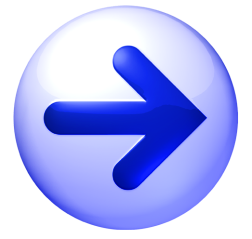 12/12
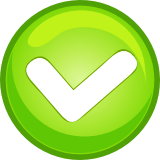 Con vẹt
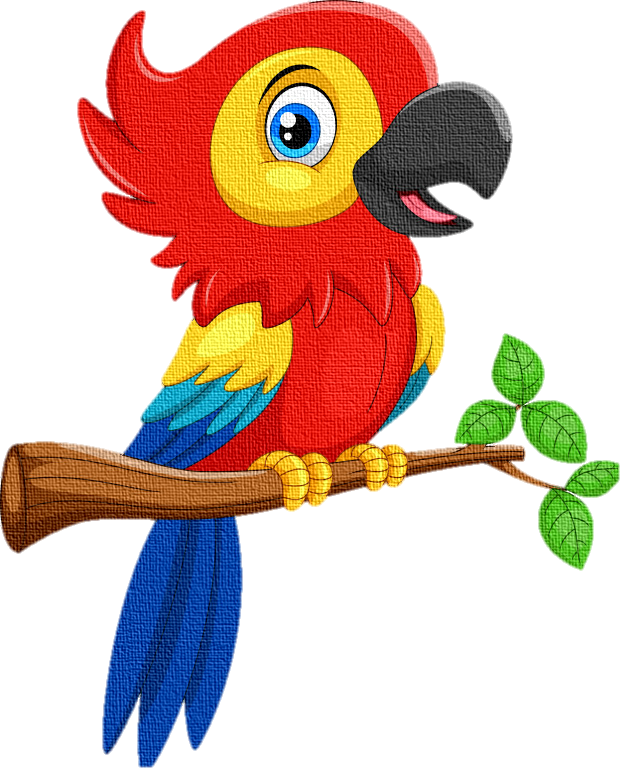 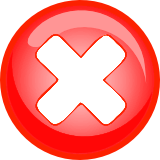 Con chim
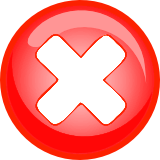 Đại bàng
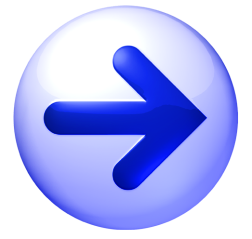